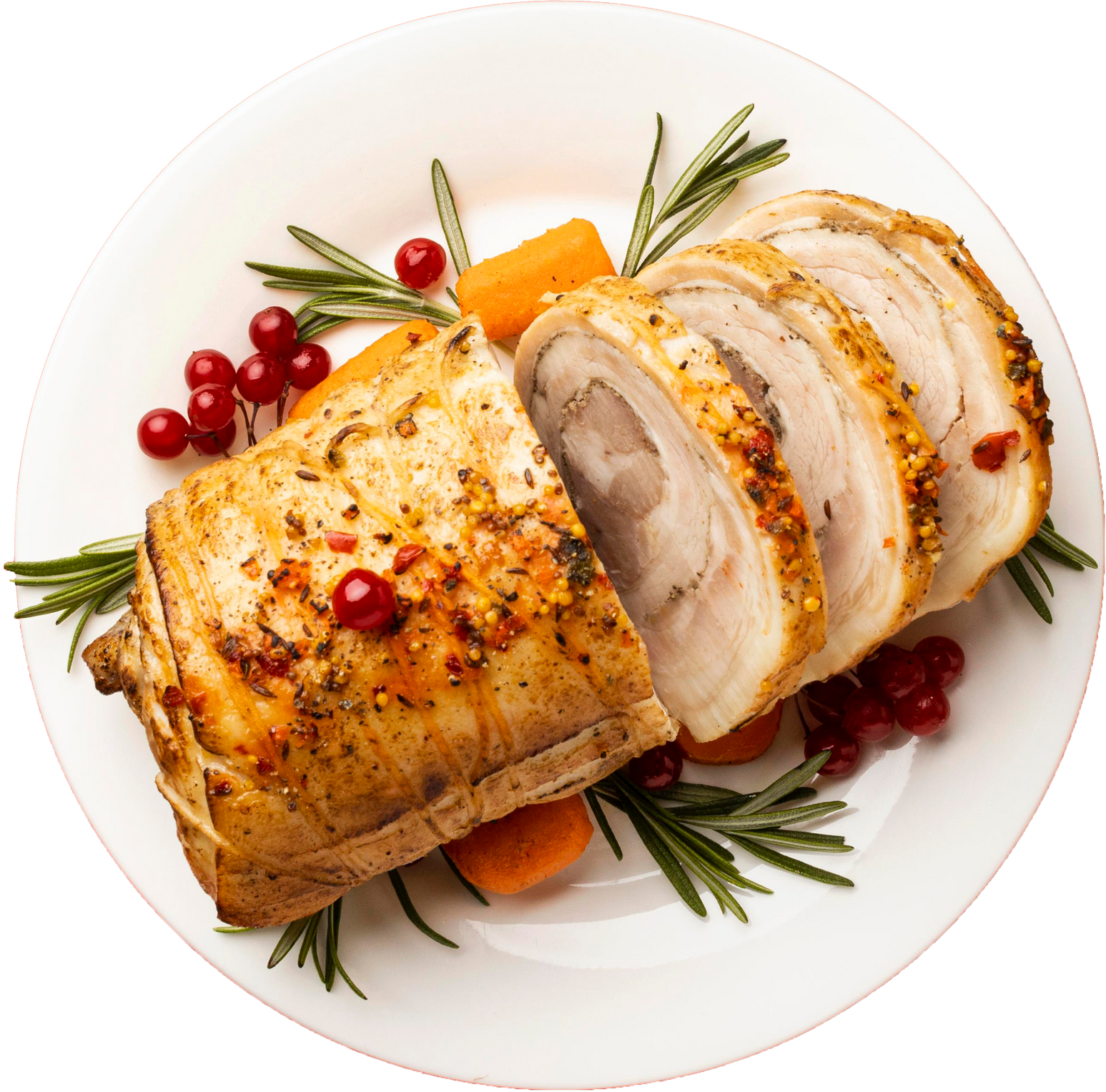 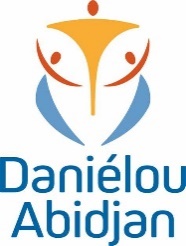 MENU QUOTIDIEN 
GSMD DES PROFS
DEJEUNER
SEMAINE  DU  26 AU 27 MAI  2025
LUNDI
MARDI
MERCREDI 3
JEUDI
VENDREDI
Plat

BŒUF SAUCE ARACHIDE

Garniture

RIZ BLANC

Dessert

MANGUE
Plat



Garniture


Dessert
Plat

Garniture


Dessert
Plat

POULET AU FOUR

Garniture

RIZ MARRON

Dessert

ANANAS